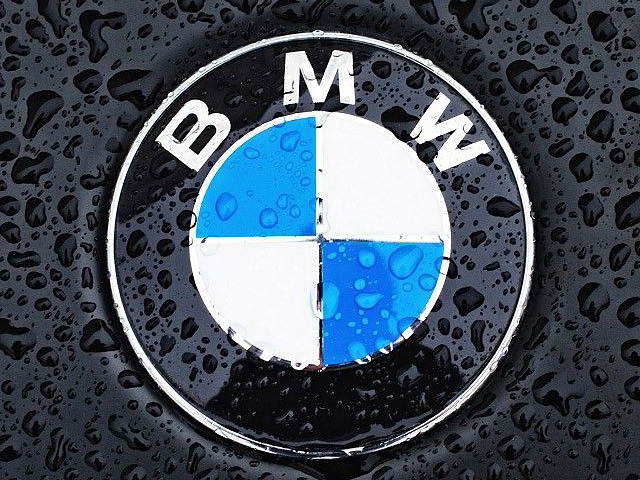 Jose Ventura Munoz-Bernabe
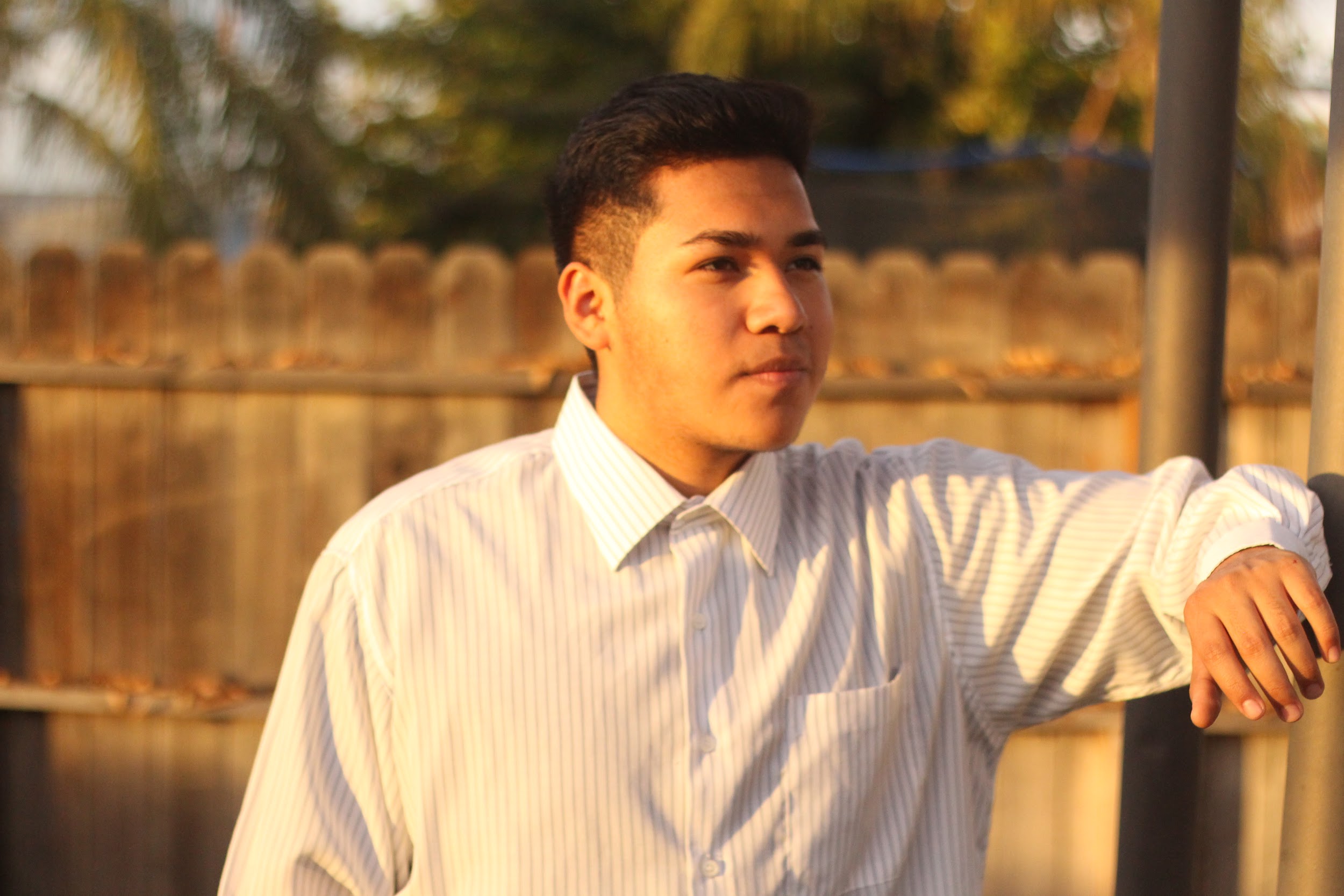 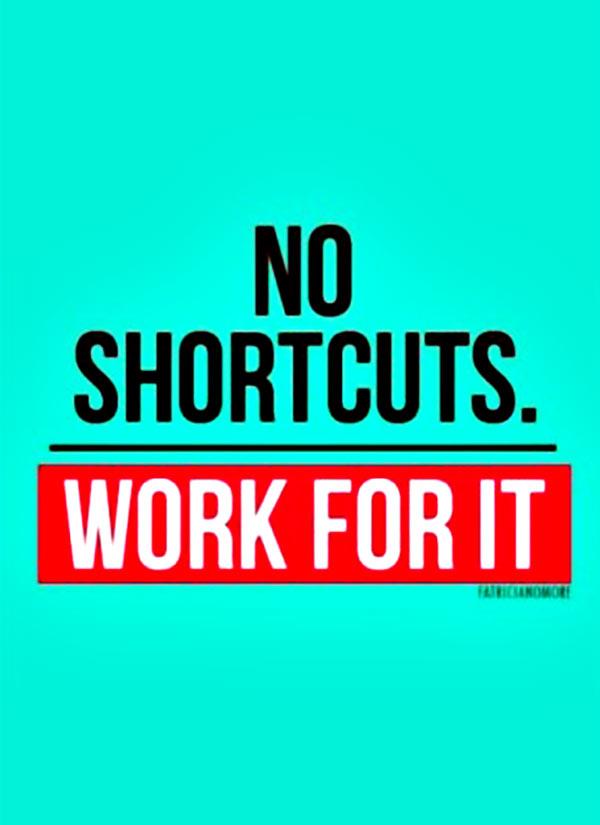 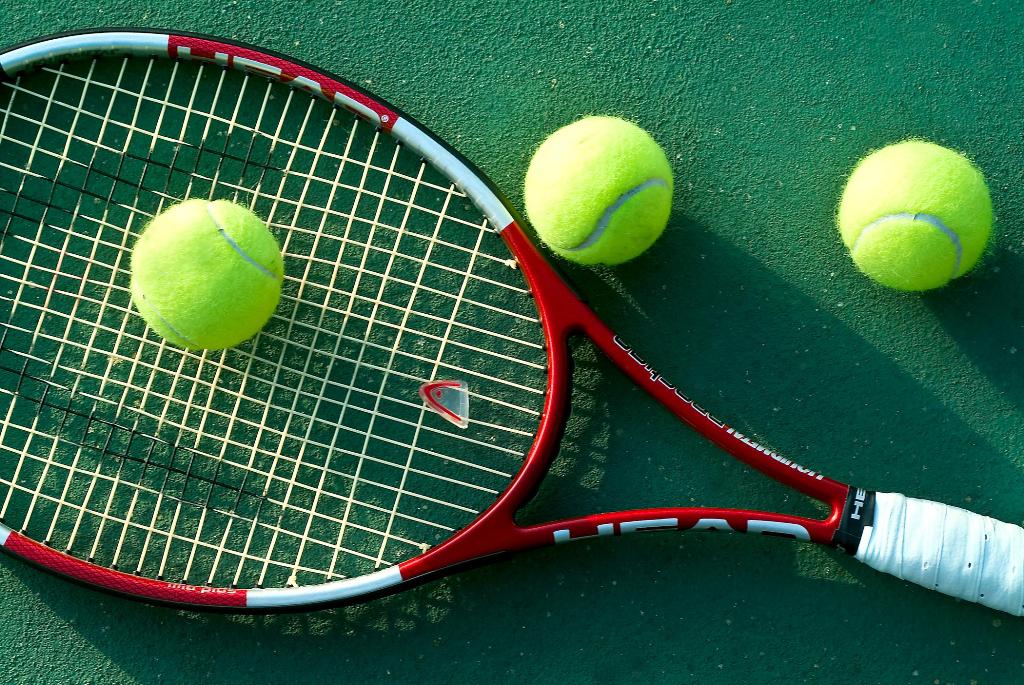 Me, Myself, and I
Born in Porterville, california.
The youngest of 4
Enjoy playing soccer and tennis
Life motto: When life gives you lemons, be sure to pay for them.
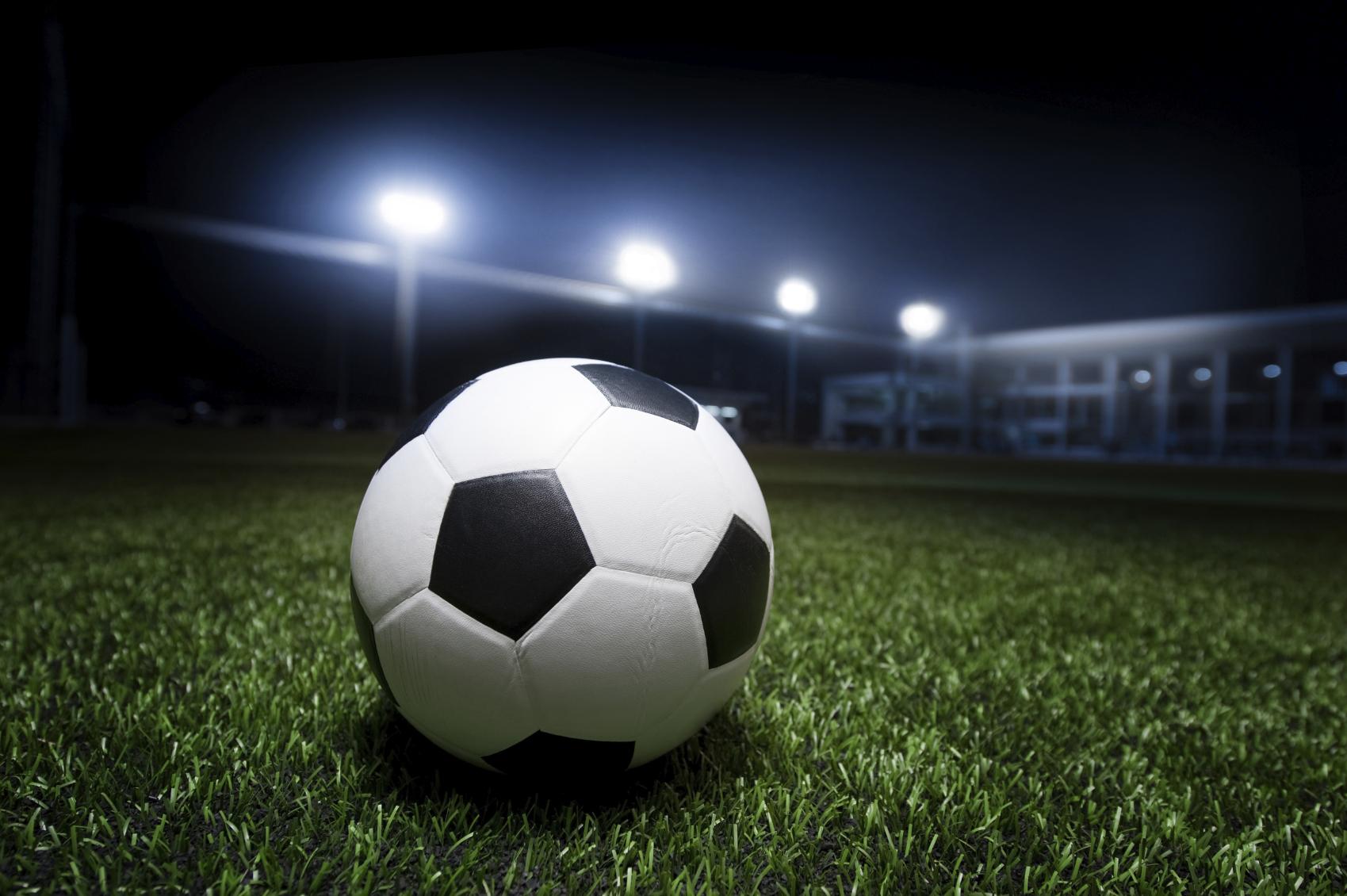 School Experience
Learned extensive welding techniques, basic woodworking, automotive knowledge.
Clubs: Guitar club, Gaming club, Anime club, and FFA
Pathway
Automotive
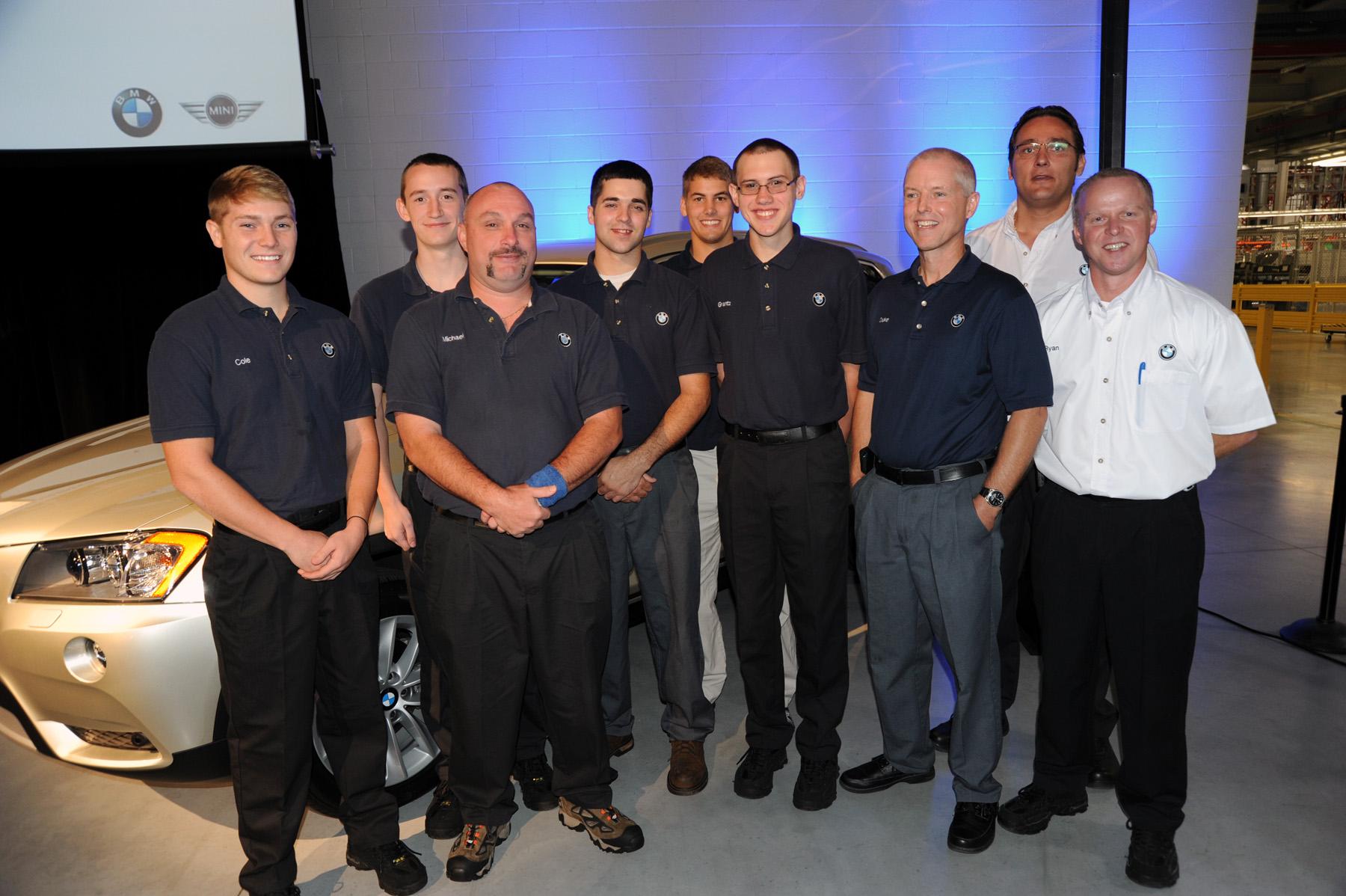 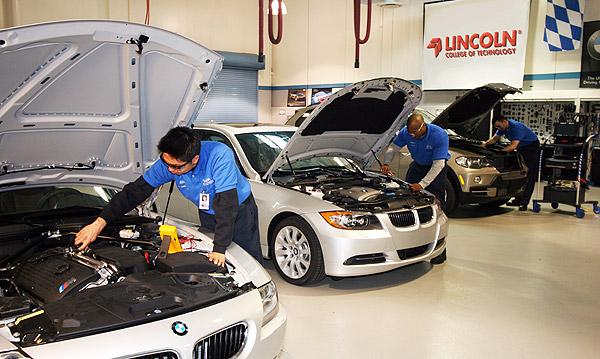 Post-High School Plans
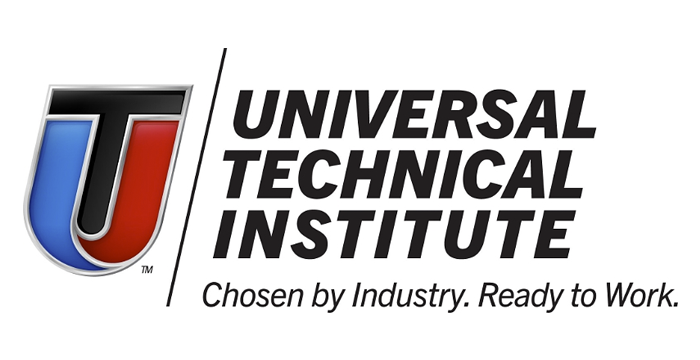 Leaving LHS
Helped me learn how to work hard and move ahead

Challenges: 
Getting interested
Learning not to give up
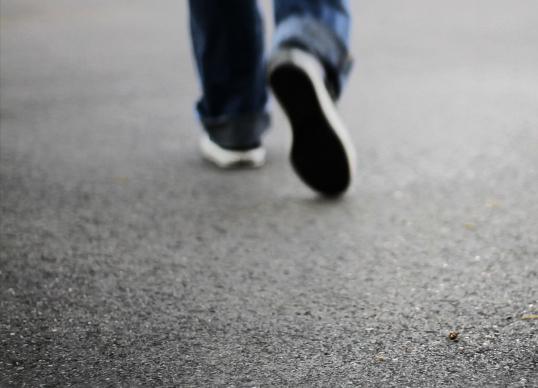 Questions or 
Coments?